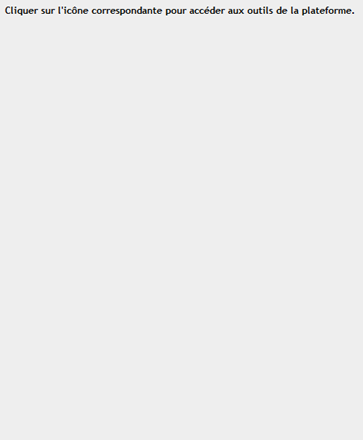 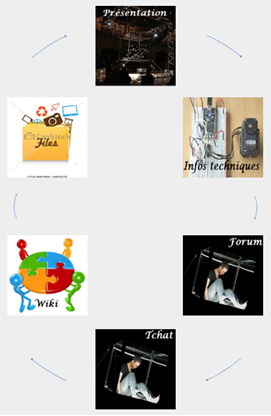 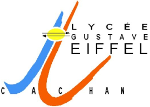 Stéphanie Texier – François Golanski
Améliorations de la plateforme mise en œuvre

Analyse et évaluation 

Conclusions
2 / 12
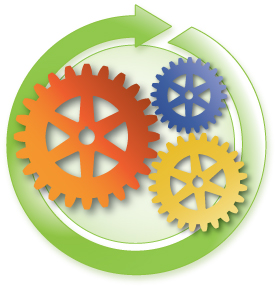 Maintien des outils de communication: Forum et Tchat
Répartition thématique (uniquement), pour une plus grande souplesse d’utilisation.
Accès par liens graphiques pour une prise en main plus intuitive.
Utilisation du mode Wiki pour la gestion d’un journal de bord nécessaire au mode projet .
Dépôt de fichiers en groupe pour interaction entre les co-équipiers sur les mêmes documents.
Amélioration de la plateforme mise en œuvre

Analyse et évaluation

Conclusion
3 / 12
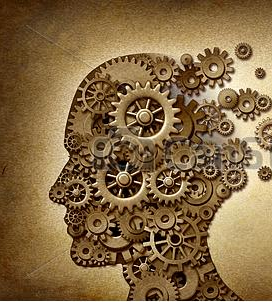 Définition des critères d’évaluation : collaboration avec Mickael Huchette du laboratoire du STEF ENS Cachan.

Comparaison entre utilisation et non utilisation d’une plateforme.

Comparaison entre différents types d’utilisateurs dans l’usage même de la plateforme.
Amélioration de la plateforme mise en œuvre

Analyse et évaluation

Conclusion
4 / 12
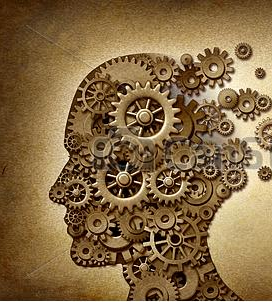 Accessibilité permanente des ressources et lieux d’échange pour un travail collectif asynchrone, même hors des séances. Gestion des droits d’accès par les professeurs
	
	+ Bénéfice évident de la solution pour palier notamment à l’absence d’ENT au sein de l’établissement
	+ Différenciation simple à réaliser en fonction des groupes préétablis

	- Répartition des équipes longue et rebutante à mettre en œuvre.
	- Basculement parfois difficile à adopter par ceux qui sont habitués à une autre plateforme.
	- Difficulté de création d’un espace d’échange entre élèves.
Amélioration de la plateforme mise en œuvre

Analyse et évaluation

Conclusion
5 / 12
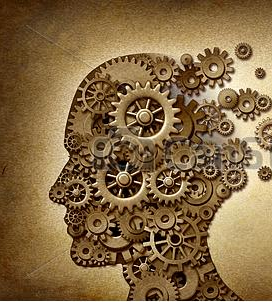 Communication hors séance entre les acteurs du projet (élèves, professeurs, commanditaires) pour des demandes d’aide, la préparation du travail demandé, pour informer sur la mise à disposition de documents, rappeler des échéances, préciser des attentes…
	
	+ Bénéfice évident de la solution pour palier notamment à l’absence d’ENT au sein de l’établissement
	+ Redirection sur les adresses mails données au préalable lors de la création des comptes donc adresses usuelles.

	- Blocage problématique de certaines adresses mails par la messagerie
	- Usage du forum et du Tchat à réguler
Amélioration de la plateforme mise en œuvre

Analyse et évaluation

Conclusion
6 / 12
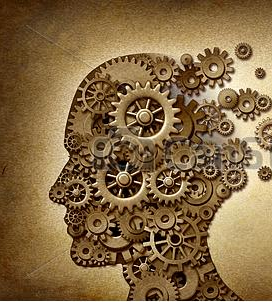 Suivi individuel par les enseignants de chaque élève concernant ses activités, ses productions.
	
	+ Détection facilitée des problèmes de progression avec suivi possible hors présentiel
	+ Partage entre enseignants co-animateurs de l’analyse du travail des élèves.

	- Chez les élèves, sensation possible de se sentir surveillés.
Amélioration de la plateforme mise en œuvre

Analyse et évaluation

Conclusion
7 / 12
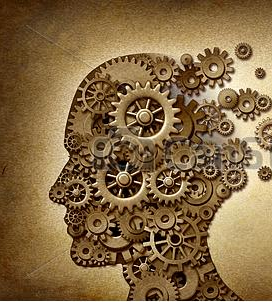 Favoriser la planification par l’enseignant des demandes de travaux des élèves.
	
	+ Jalonnement facilité avec présence d’un échéancier et rappel automatique.
 	+ Sollicitations individuelles et par équipe.
 	+ Sollicitations duplicables.

	- Nécessité d’un fonctionnement irréprochable du moodle et de son accessibilité.
	- Participation des élèves soumises à la relance des professeurs: ne développe pas forcément l’autonomie et la prise de responsabilité des élèves.
Amélioration de la plateforme mise en œuvre

Analyse et évaluation

Conclusion
8 / 12
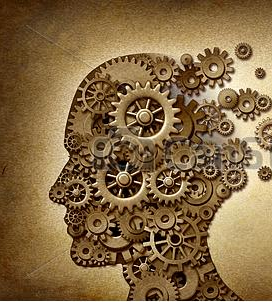 Préparation plus suivie et encadrée des revues de projet. 
	
	+ Assistance des élèves avec vérification de leurs productions.
	+ Remise à plusieurs d’un document de travail.
	+ Réajustement possible avant version finale.

	- Assistanat et passivité de certains élèves.
	- Prise en charge chronophage pour le professeur.
Amélioration de la plateforme mise en œuvre

Analyse et évaluation

Conclusion
9 / 12
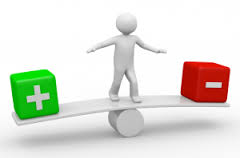 Amélioration de la plateforme mise en œuvre

Analyse et évaluation

Conclusion
Avant de trancher …

Poursuivre la phase d’essai :
A partir de cette version de la plateforme (seules des modifications mineures autorisées)
Avec formation préalable des collègues concernés + l’ensemble des collègues de la (des) classe(s)
10 / 12
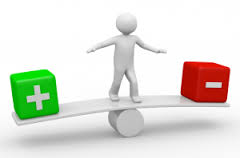 Critères minimums pour généraliser
Disponibilité : 100 % dès le lancement 
Pas de phase transitoire acceptable
Un administrateur dédié
Accessibilité dans/hors établissement
Bonne gestion du partage de fichiers 
 administration des droits
 gestion de groupes (flexibilité)
 facilité des échanges de ressources
 disponibilité des espaces 
Ergonomie 
Si possible en accord avec celle des outils récents
Outils de communication variés
Messagerie, Forum, Tchat
Outils spécifiques
Journaux de bord, Jalonnement, Evaluation en ligne
Amélioration de la plateforme mise en œuvre

Analyse et évaluation

Conclusion
11 / 12
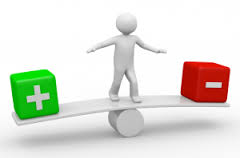 Un problème à garder à l’esprit et à développer au niveau de l’établissement :

Comment faire pour les élèves qui n’ont pas un accès personnel à internet ?
Amélioration de la plateforme mise en œuvre

Analyse et évaluation

Conclusion
12 / 12